Dear Students, Welcome 
To
 My Presentation
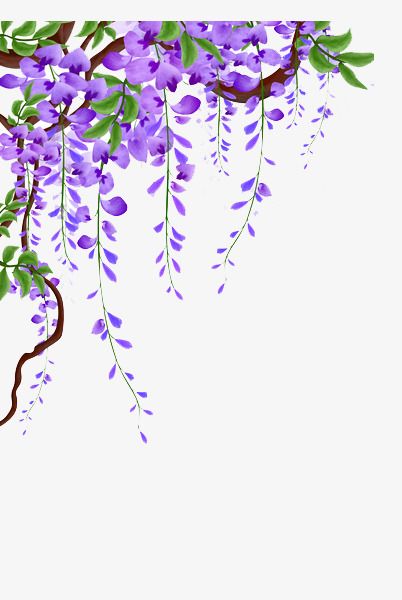 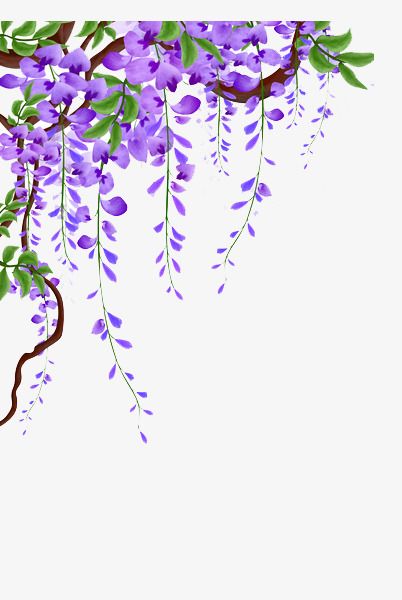 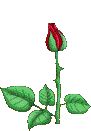 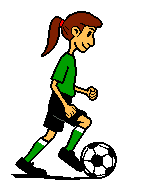 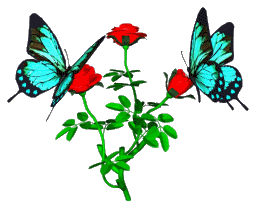 Identity
Habibur Rahman
 Asst. Teacher
 Barohit  High School
       Ishwargonj, Mymensingh
      Contact No:  01724102270
 Email: habibur.dcd6@ gmail.com
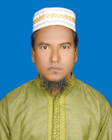 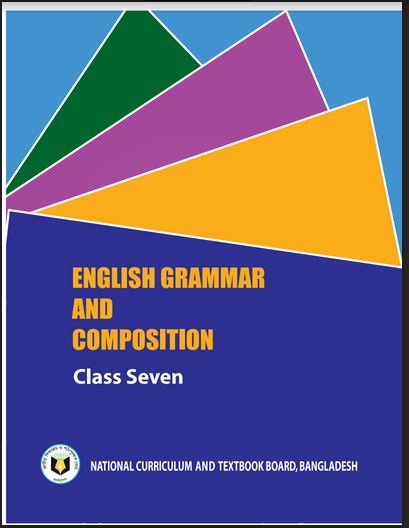 Class : Six / Seven / Eight
Topic: Right Forms of Verbs
English Grammar & Composition
Date:11/08/2020
Look at the pictures and the sentences.
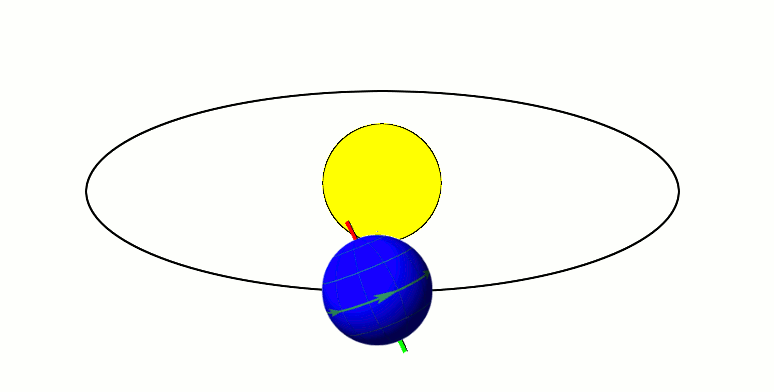 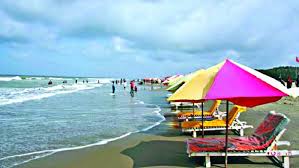 The Sun
The earth moves round the sun.
They went to Cox’s Bazar sea-beach yesterday.
What is the parts of speech of the words in the boxes?
Verbs
Can you tell what may be our today’s lesson?
Our Today’s lesson is-
Right forms of verbs
Learning  outcomes
After completing the lesson the  students will be able to –
 write the sentences using right forms of verbs.
 fill the gaps with right forms of verbs (with clues).
Look at the pictures and the sentences.
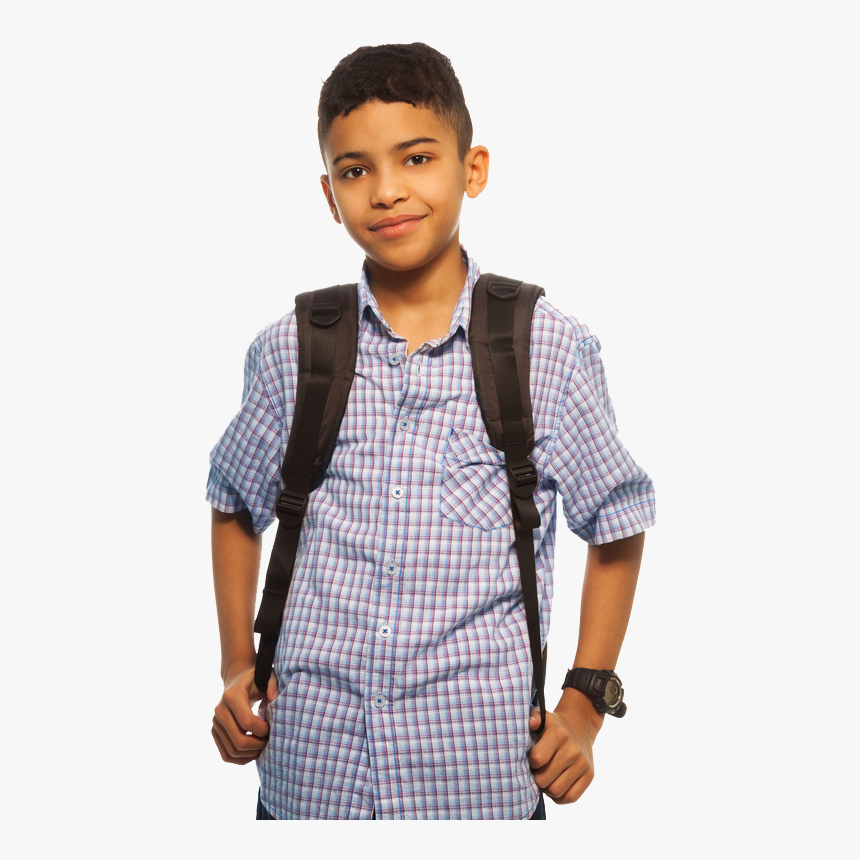 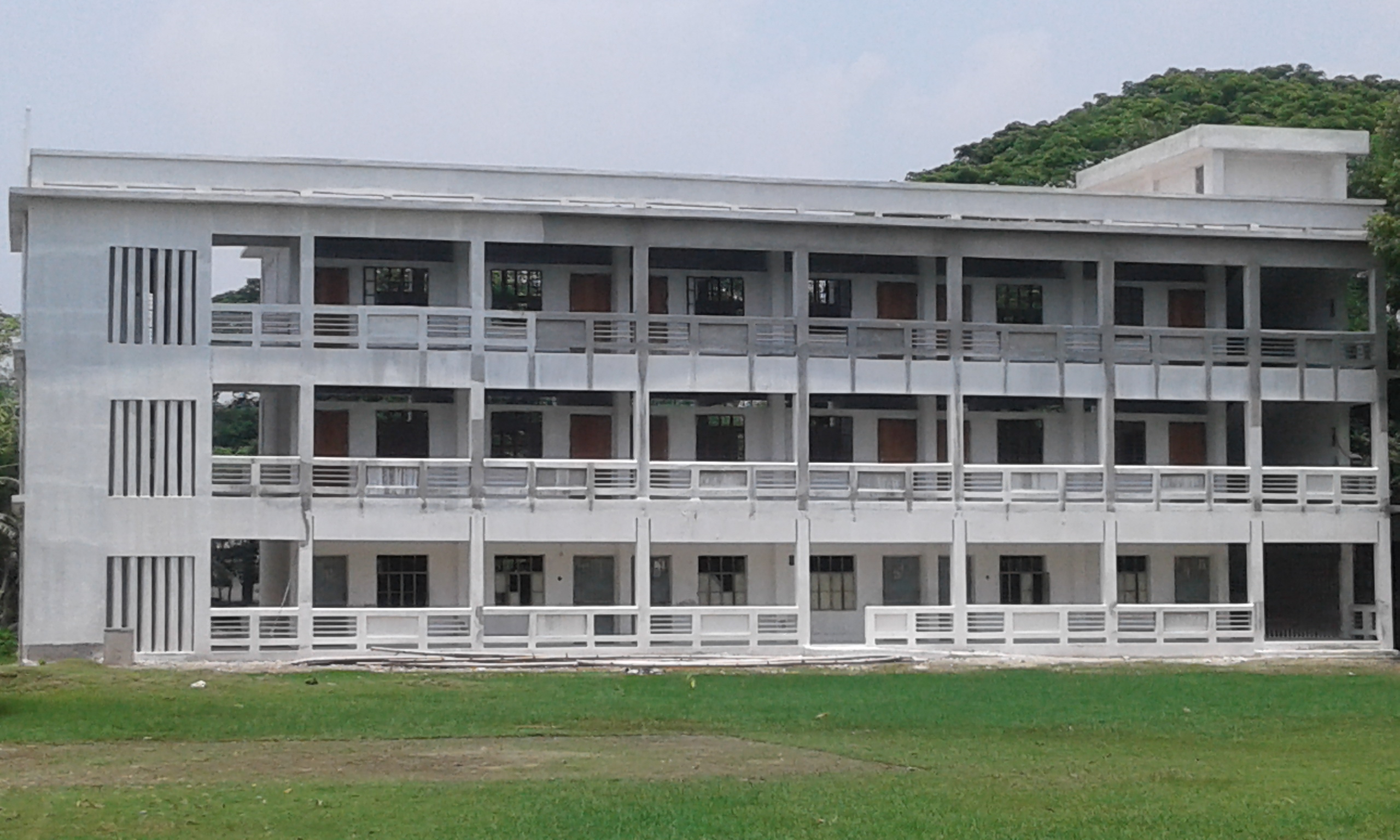 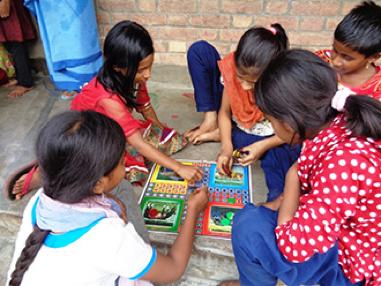 Barohit High School
Ishwarganj, Mymensingh.
The boy went to school yesterday.
They did not go to school yesterday.
We use the past simple to talk about an action or happening at a definite time in the past.
Can you tell why the sentences are Past Indefinite?
Do the sentences express past event?
Past Indefinite Tense
Which tense is expressed by the sentences?
Structure of the Past Indefinite Tense:
Subject + মূল Verb এর past form + Object + other words.
Example:
My friend  gave   me  a nice story book   last week.
2nd Obj
Subject
Verb2
Past indicating word
1st Obj
If in the sentence there is yesterday, ago, before, long since, last week, in 1952, when I was in school, once upon a time, the sentence will be Past Indefinite Tense .
1. I mailed the letter yesterday.
More Example:
2. I met her two years ago.
3. He left home last night.
Look at the sentences.
Aff: He came home yesterday.
[Here used main verb without auxiliary.]
Sub.
Other words
V2
Neg: He   did not come  home yesterday.
Aux Verb+not
V1
Other words
Sub
Int: Did  he  come  home yesterday?
Sub
Other words
V1
Aux V
Neg.Int: Didn’t he come home yesterday?
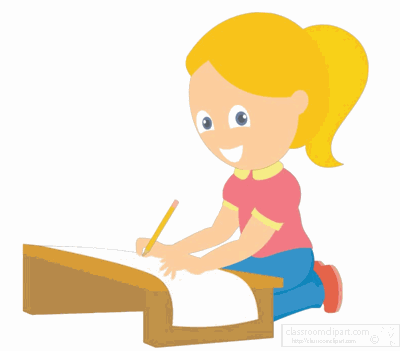 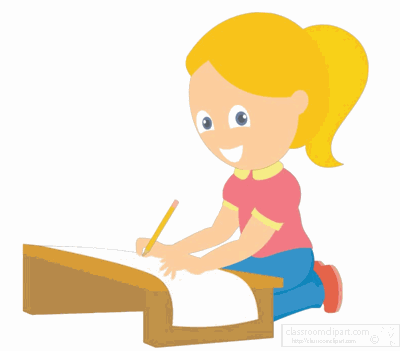 Single Work
Give answers using right forms of verbs.
Last Friday I (a) ---- (go) to the zoo with some of my friends. We (b) ------(reach) there before the gate was (c) ------(open). Then we (d) -----(buy) some tickets and (e) -----(enter) the zoo.
went
reached
opened
bought
entered
Look at the sentences.
Q: No sooner had he (see) the police than he (run) away.
Neg: No sooner had he seen the police than he ran away.
Note: No sooner had---- than, scarcely had---- when, hardly had ---- before থাকলে প্রথম ব্রাকেটের Verbকে  past participle এবং ২য় ব্রাকেটের Verbকে past form করতে হয়।
Example:
Q: No sooner had the teacher (enter) the class room  than the students (stand) up.
A: No sooner had the teacher entered the class room  than the students stood up.
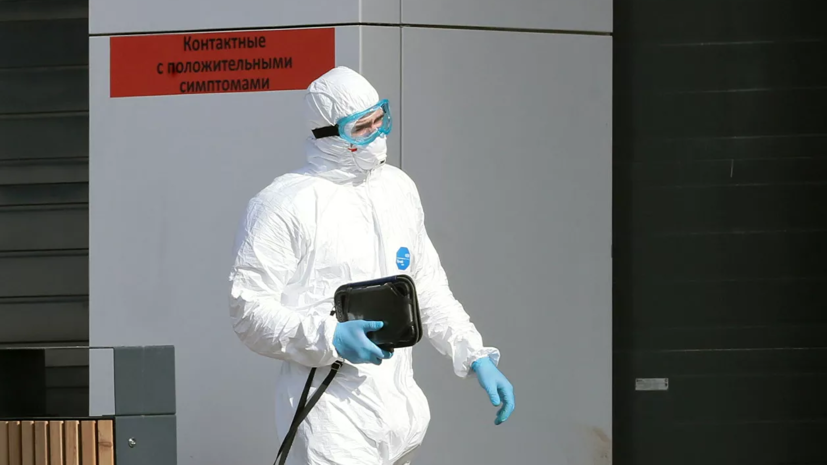 Look at the pictures and the sentences.
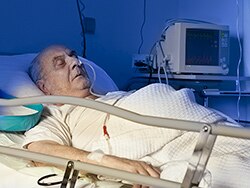 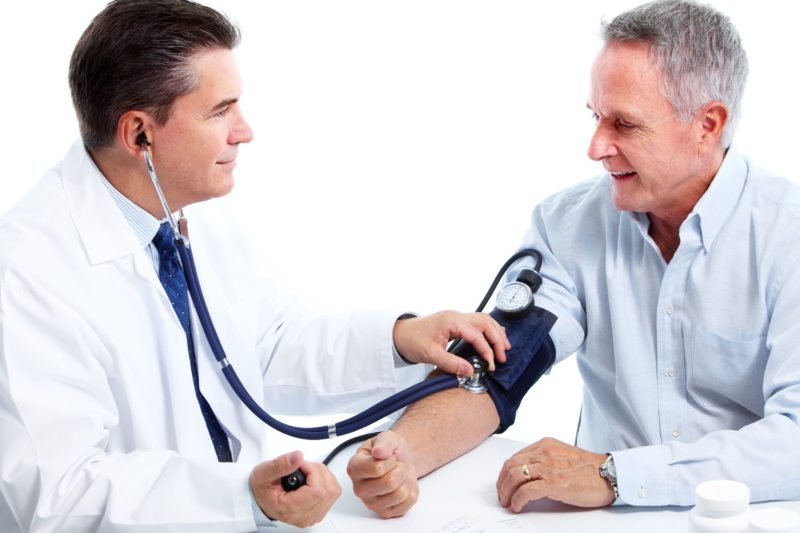 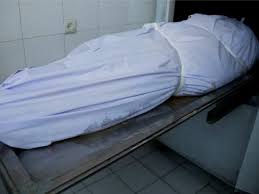 The patient had died before the doctor came. 
(ডাক্তার আসার আগে রোগীটি মারা গেল )
The patient died after the doctor had come. 
(ডাক্তার আসার পরে রোগীটি মারা গেল)
Note: Before মানে হল "আগে" । এর আগে verb এর past perfect tense(had+verbএর past participle) বসে। আবার after মানে হল "পরে" । এরপরে past perfect tense (had + verb এর past participle) বসে ।অর্থাৎ Past Perfect tense “before” এর পূর্বে অথবা “after” এর পরে বসে।
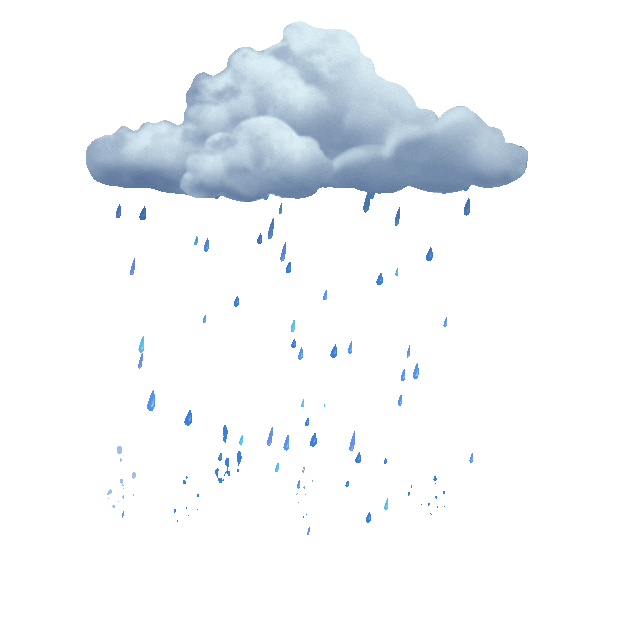 Look at the pictures and the sentences.
Q:It (to rain) since morning.
A: It has been raining since morning.
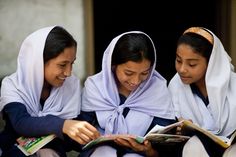 Q: They (read) the book for two hours.
A: They have been reading the book for two hours.
Rule: কোন Sentence -এ সময়ের পূর্বে since বা for থাকলে  Sentence টি Present Perfect Continuous Tense- এর হয়ে থাকে। Structure: Subject +have been/has been+ V1 + ing + for/since + time
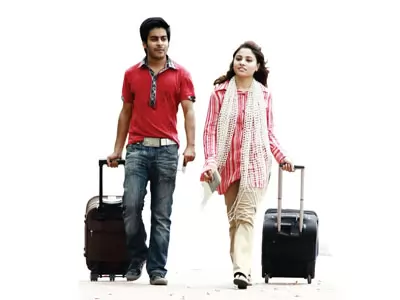 Look at the picture and the  sentences.
Q: It (be) five  years since I (loss) my father.
A: It has been five  years since I lost my father.
Or, It is five  years since I lost my father.
Q:Three years (passed) since I (leave) the village.
A: Three years have passed since he left  the village.
Note: Since যদি Sentence -এ Conjunction হিসেবে ব্যবহৃত হয় , তবে Sentence- এর প্রথম অংশ Present Perfect Tense বা  Present Indefinite Tense  হয় এবং since-এর পরের অংশটি   Past Indefinite Tense-এর হয়।
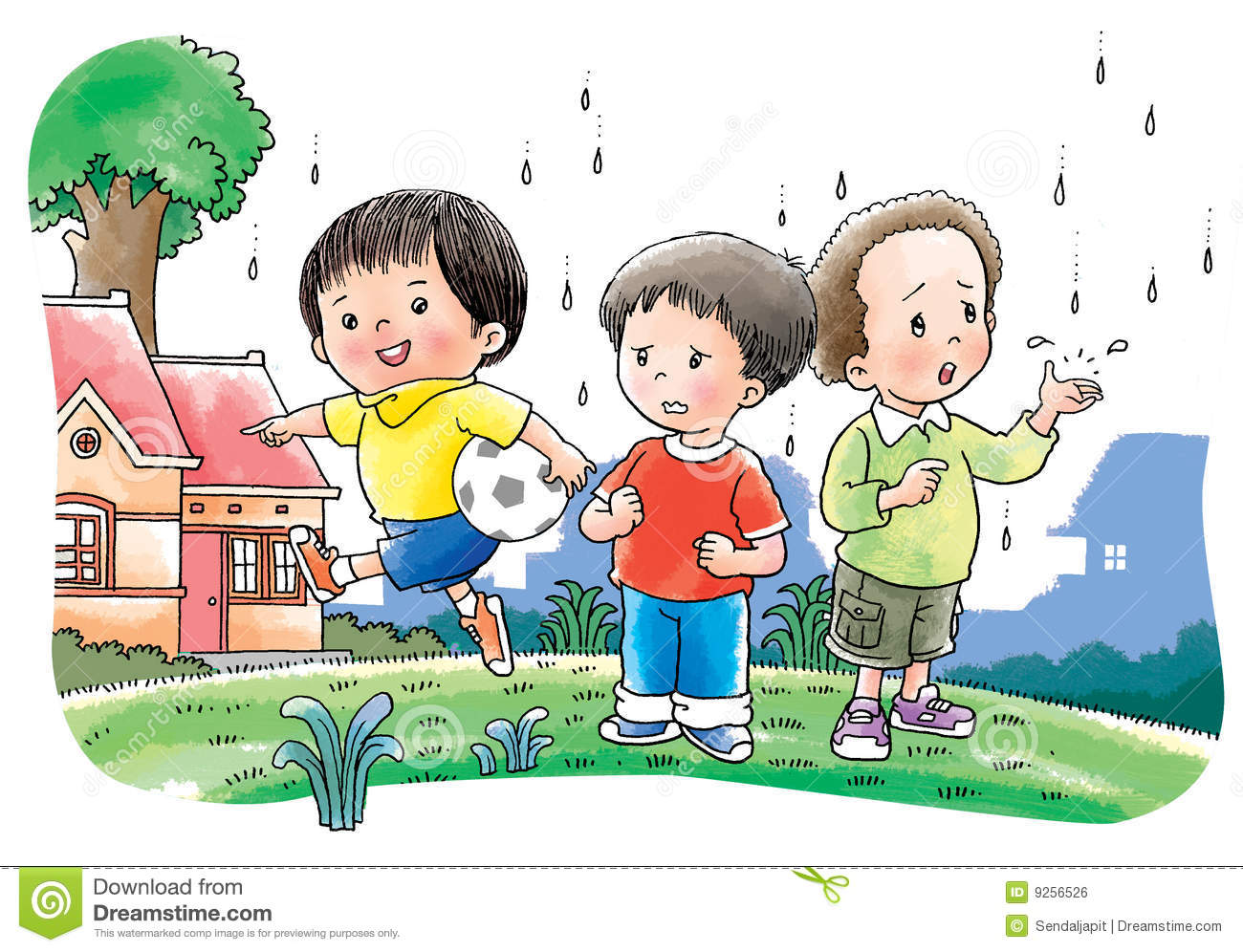 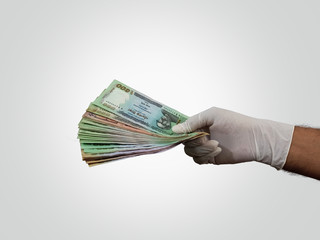 Look at the pictures & the sentences.
(a) If he wants , I shall help him.
Future Indefinite
Present Indefinite
(b) You will catch cold , if you play in the rain .
Present Indefinite
Future Indefinite
Note: Sentence-এ If যুক্ত  Conditional clause টি  Present Indefinite Tense হলে, পরের clause টি     Future Tense-এ হবে।
Example:  If you work hard, you will shine in life.
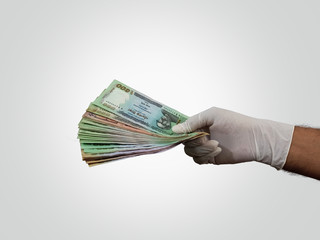 Look at the pictures & the sentences.
(a) If he came to me , I would help him.
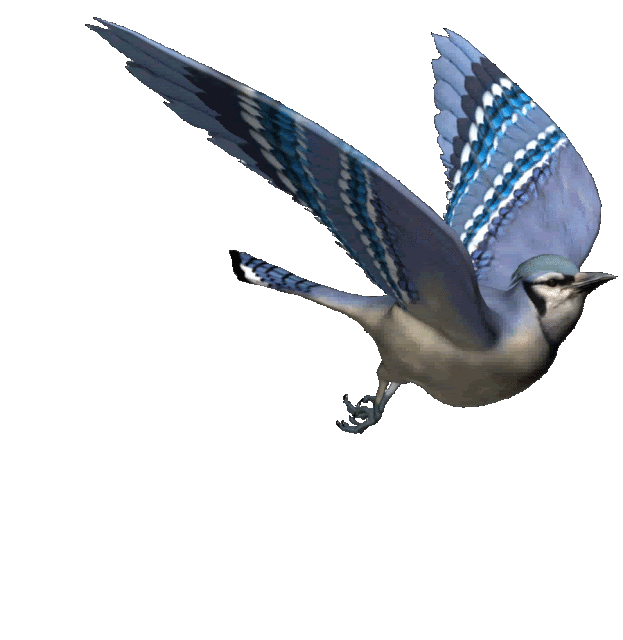 Future In the Past
Past Indefinite
(b) I would fly in the sky , if I were a bird.
Past Indefinite
Future In the Past
Note: Sentence-এ If যুক্ত  Conditional clause টি  Past  Indefinite Tense হলে, পরের clause টিতে Subject এর পরে would/should/could/might বসে এবং পরের verb এর Predent form  হয়।
Example:  If I saw him, I would talk to him.
Look at the sentences.
(a) If she had tried , she would have succeeded.
Perfect Conditional
Past Perfect
(b) I could have met him  if he had been here .
Perfect Conditional
Past Perfect
Note: If যুক্ত  clause টি  Past Perfect Tense হলে, পরের clause টি Perfect Conditional অর্থাৎ Sub + would have /could have/ should have/might have + V3 হবে।
Example:  If I had seen him, I might have told him                 the news.
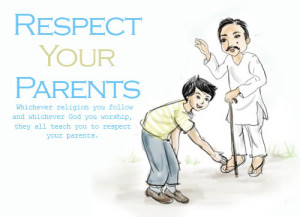 Look at the picture & the  sentences.
You may  come tomorrow.
Modal Auxiliary
Verb1
We should  respect our teachers.
Note: Modal Auxiliaries যেমন- Shall, will, should, would, can, could, may, might, must, need, dare, used to, ought to, have to, has to, had to ইত্যাদির পরে মূল verb এর Present form হয়।
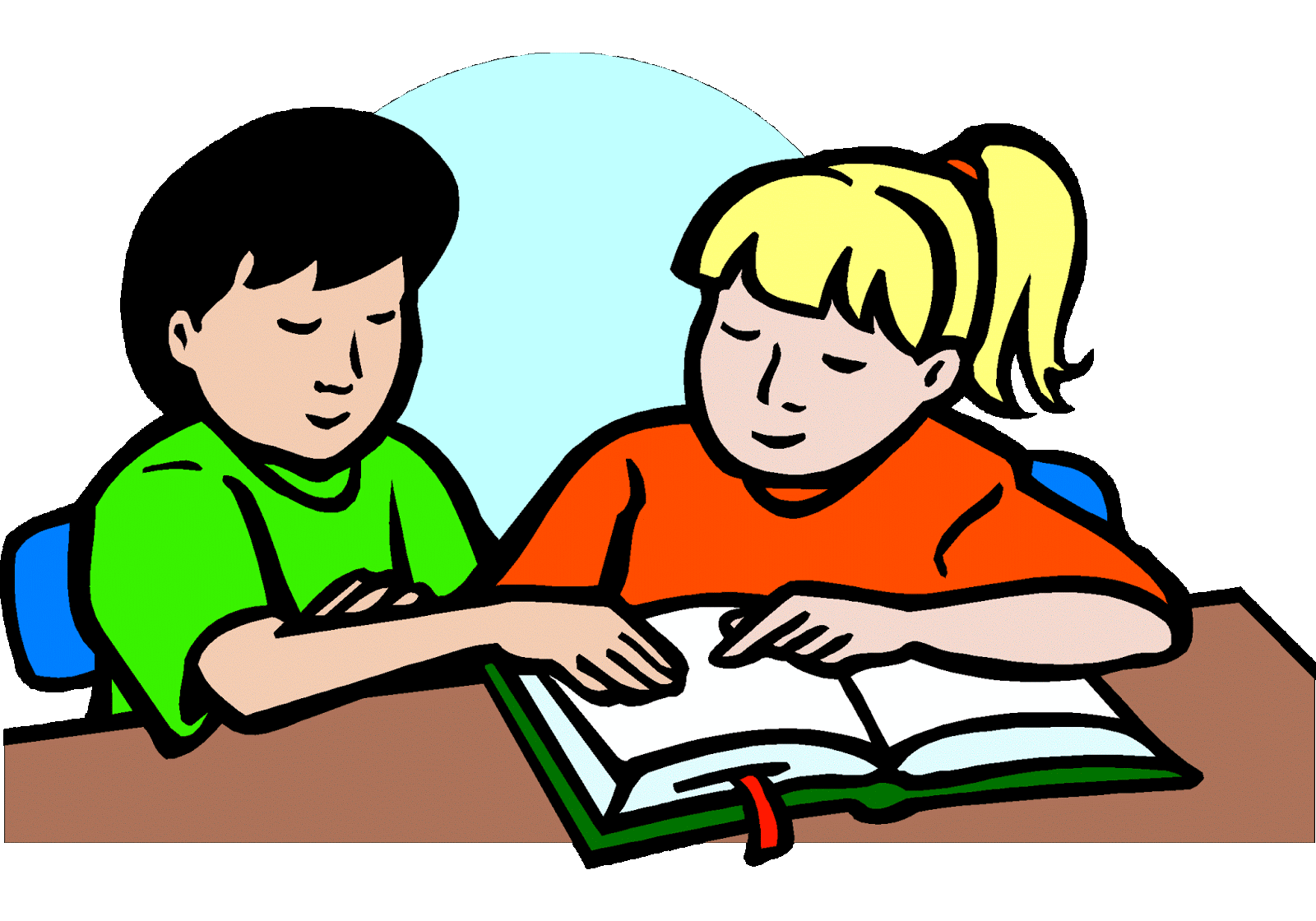 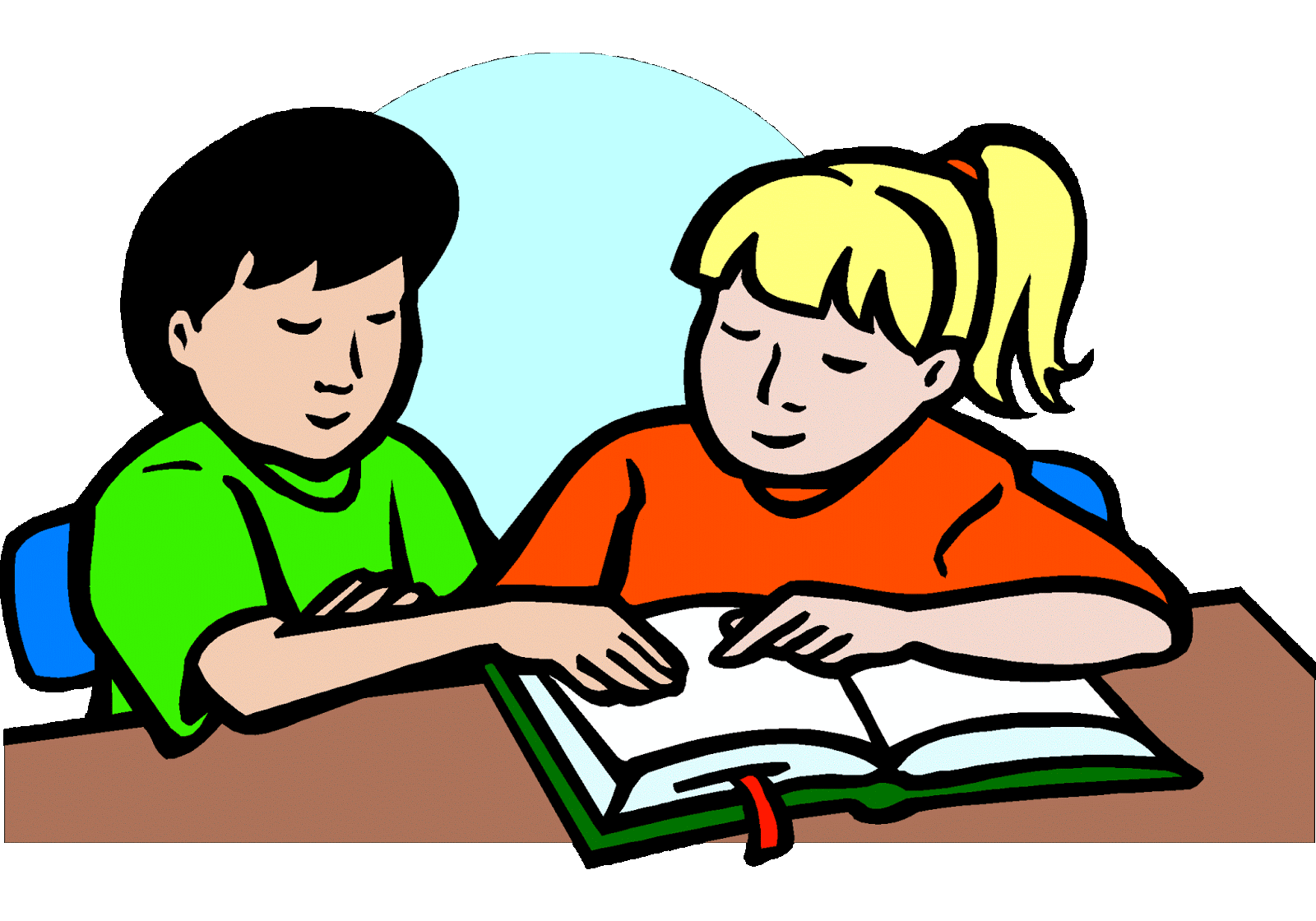 Pair Work
Complete the following text using right forms of verbs.
is
Education (a) ----- the backbone of a nation. No nation can (b) ------------ without it.  It (c) ---------------------- to light that (d) ------------- the darkness of mind. It (e) ---------------- the power that (f) ------------------ our souls. But in our country most of the people do not (g) ------------ education. They (h) ------ not have access to education because of poverty.
prosper
is compared
removes
is called
enlightens
have
do
Evaluation (Orally)
1. The man ---------- (die) last night.
died
did not go
2. They ------ (not go) to school yestreday.
prosper
3. If he works hard, he will -----------(prosper) in life.
rain
4. It may  ------(rain) today.
5. If I --- (be) an MP of Ishwarganj I would help the poor.
were
had left
6.He reached the station after the train---(leave).
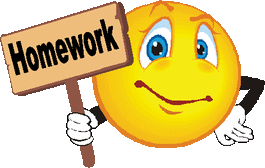 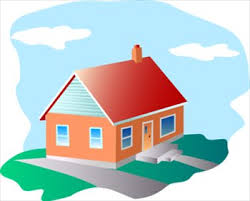 Recall these rules and practice more and more.
Thank you everybody.
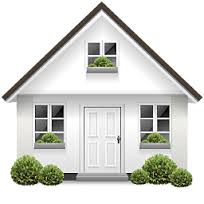 Stay Home; Stay Safe.
Good  wishes for all of you.
Allah Hafez.